Density Measurements of the Inner Shell Release
1 ns
2 ns
3 ns
4 ns
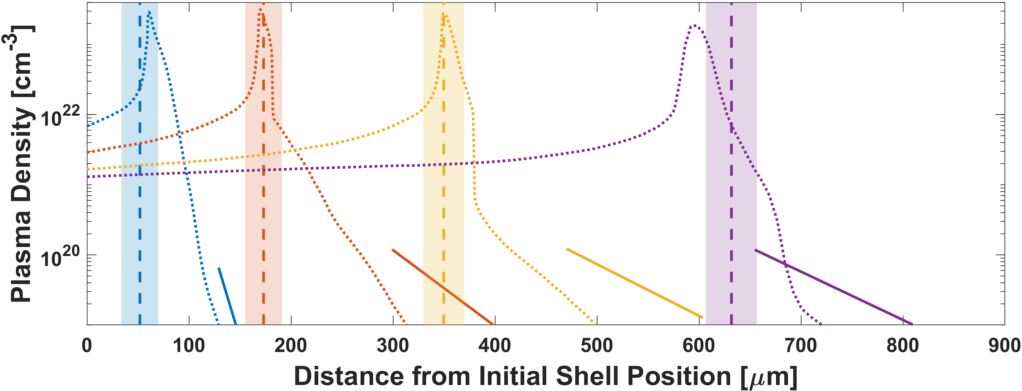 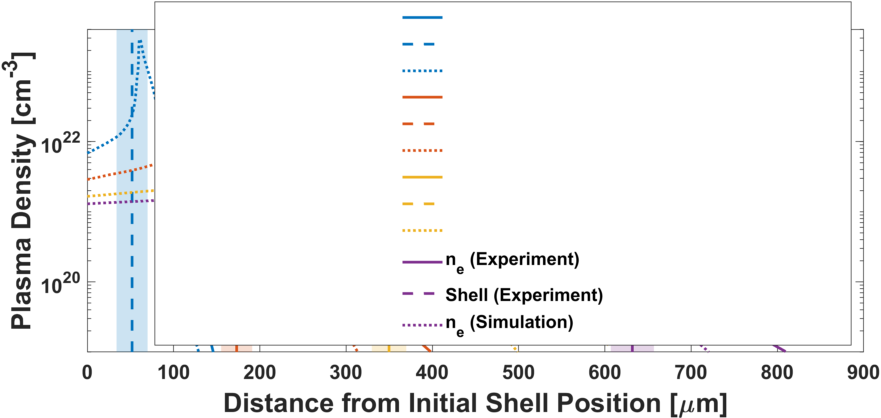 60th Annual Meeting of the American Physical Society
Division of Plasma Physics
Portland, OR
5 - 9 November 2018
D. Haberberger
University of Rochester
Laboratory for Laser Energetics
Summary
A platform was developed to study the time history of the low-density plasma release ahead of a driven shell
A 37-µm-thick CH shell was driven with two UV (351-nm) laser beams with a total of 6 kJ of energy in a 5-ns pulse focused to a 750-µm spot
The position of the driven shell was measured using streaked x-ray radiography from an aluminum backlighter
The position and density profile of the underdense plasma ahead of the shell was simultaneously measured by the 4ω probe using interferometry and angular filter refractometry
The results are compared to DRACO hydrodynamic simulations showing differences in position and scale length of the released plasma ahead of the shell
Collaborators
A. Shvydky, J. P. Knauer, S. X. Hu, V. N. Goncharov, S. T. Ivancic, and D. H. Froula
University of RochesterLaboratory for Laser Energetics
Motivation
The low-density plasma ahead of the inner shell can have a detrimental effect on ICF target performance
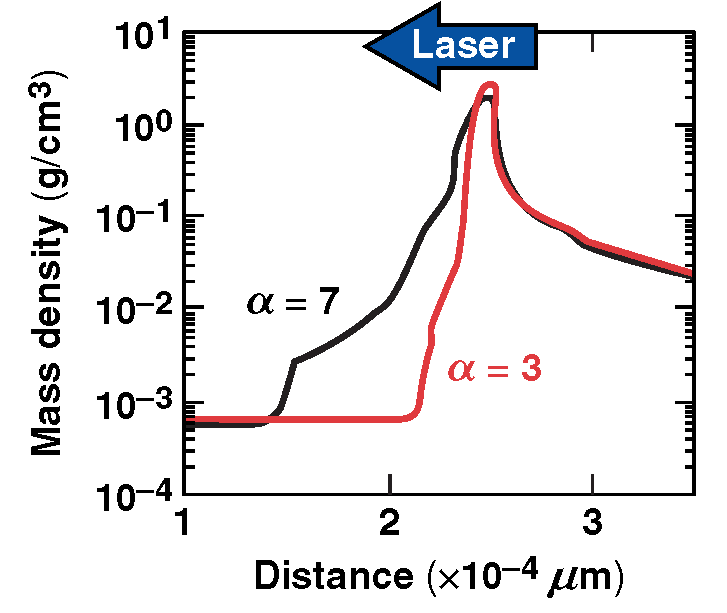 Reducing the adiabat of the implosion increases the convergence ratio which should lead to a larger hot-spot pressure
Experimental trends have shown a saturation in hot-spot pressure as the design adiabat decreases
This could be due in part to a low-density plasma ahead of the shell that extends beyond that predicted by simulations
100            200            300
Distance (µm)
ICF = inertial confinement fusion
A platform was developed on OMEGA EP to study the position of a driven shell, the location of the low-density plasma, and its profile
Time  t1
Time  t0
Two drive beams
λ = 351 nm
750-µm DPP*
Etotal = 6 kJ
Δt = 5 ns
Ioverlapped = 8.5 x 1014 W/cm2
ne
x1
x2
DPP = distributed phase plate
A platform was developed on OMEGA EP to study the position of a driven shell, the location of the low-density plasma, and its profile
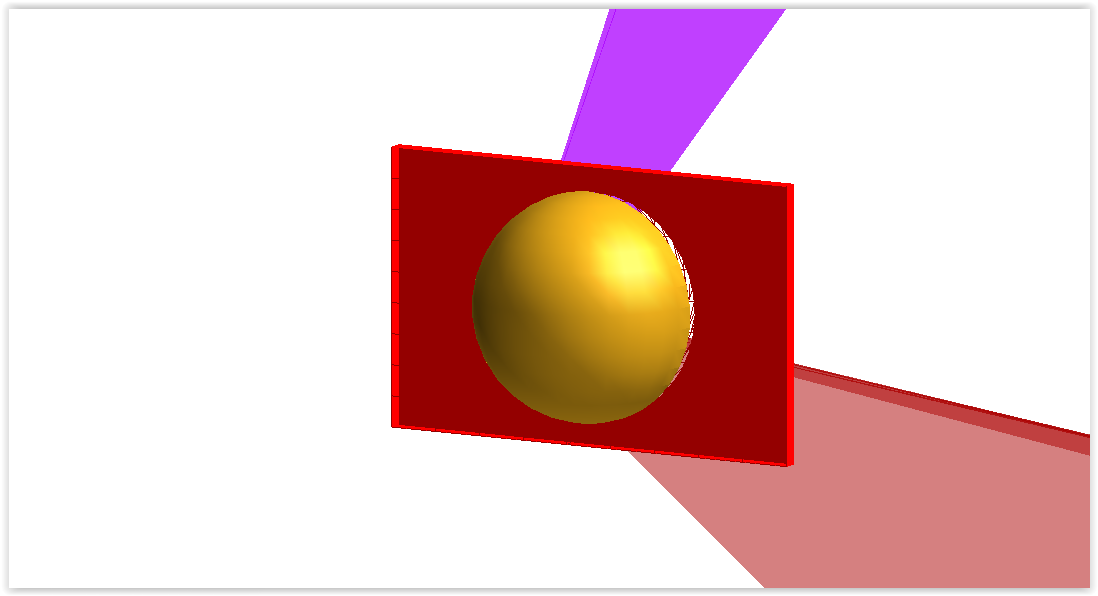 37-µm CH shell
4-mm diam.
A platform was developed on OMEGA EP to study the position of a driven shell, the location of the low-density plasma, and its profile
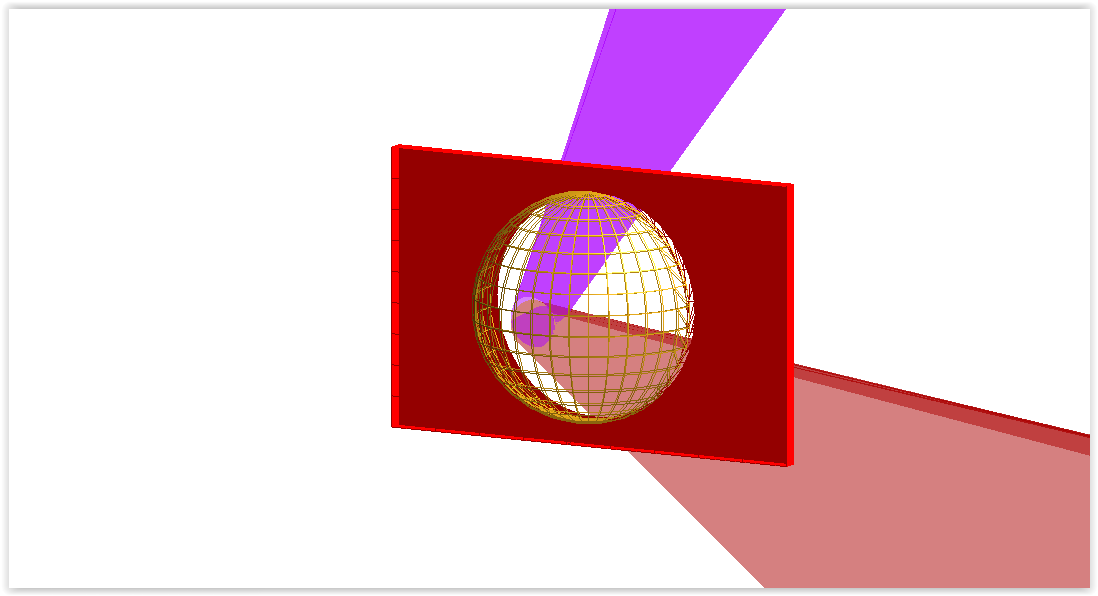 37-µm CH shell
4-mm diam.
A platform was developed on OMEGA EP to study the position of a driven shell, the location of the low-density plasma, and its profile
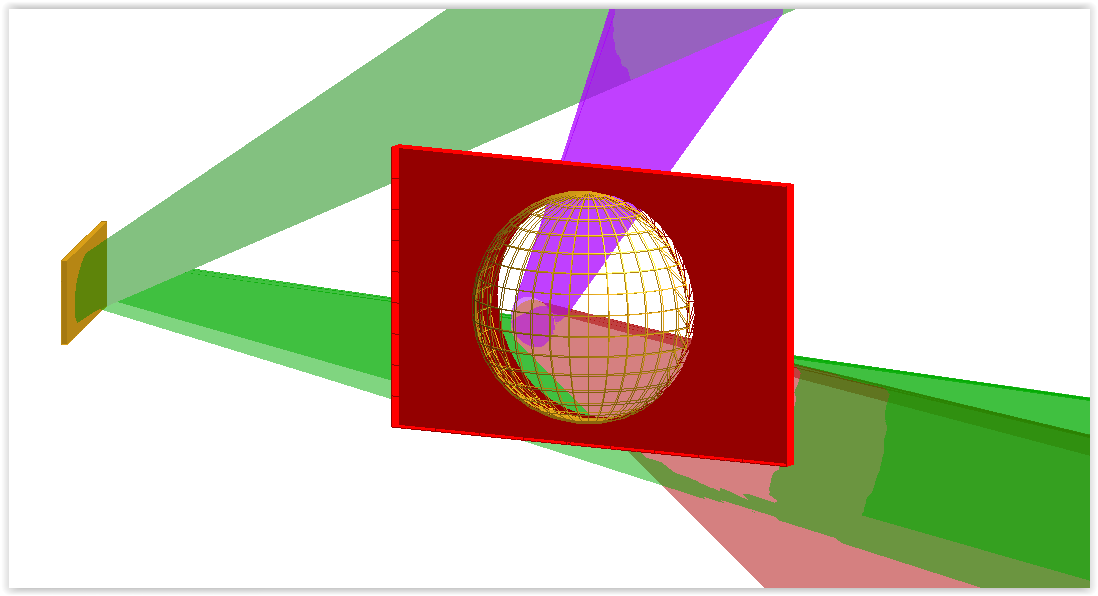 37-µm CH shell
4-mm diam.
Aluminum Backlighter
A platform was developed on OMEGA EP to study the position of a driven shell, the location of the low-density plasma, and its profile
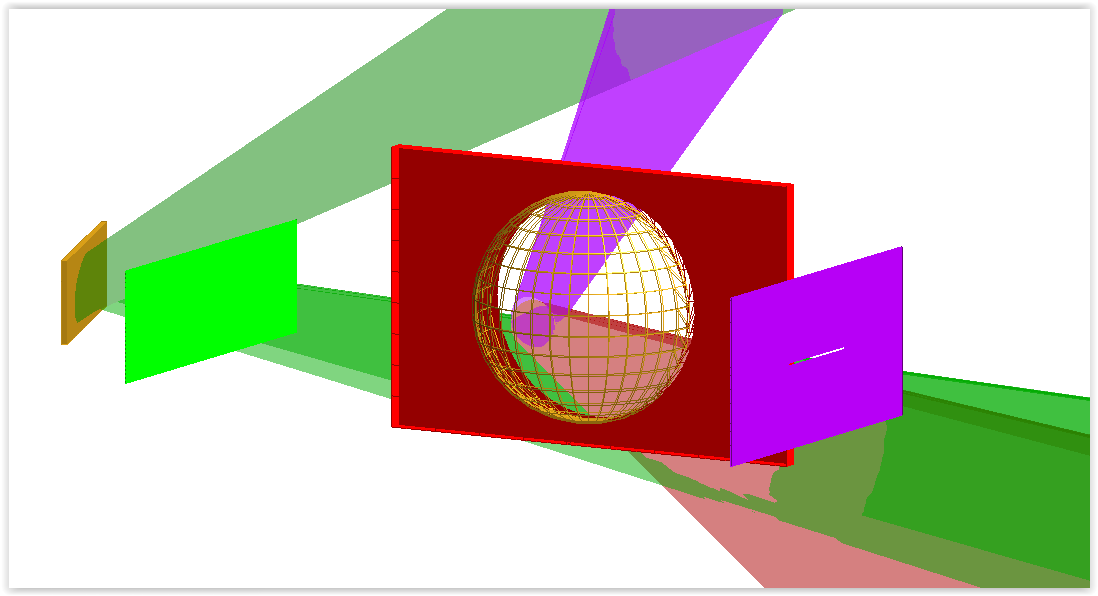 37-µm CH shell
4-mm diam.
Aluminum Backlighter
CH
heat shield
Tantalum
aperture
A platform was developed on OMEGA EP to study the position of a driven shell, the location of the low-density plasma, and its profile
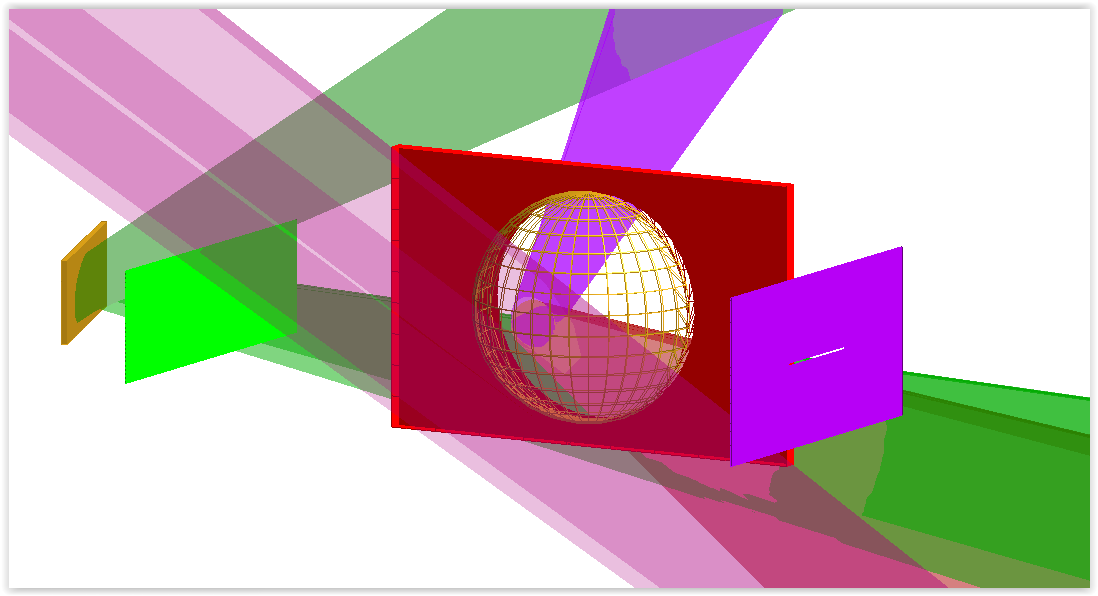 37-µm CH shell
4-mm diam.
Aluminum Backlighter
CH
heat shield
Tantalum
aperture
The x-ray radiography using ~1.5-keV (Al kα) photons tracked the driven shell position across 700 µm over 5 ns
Raw radiography signal
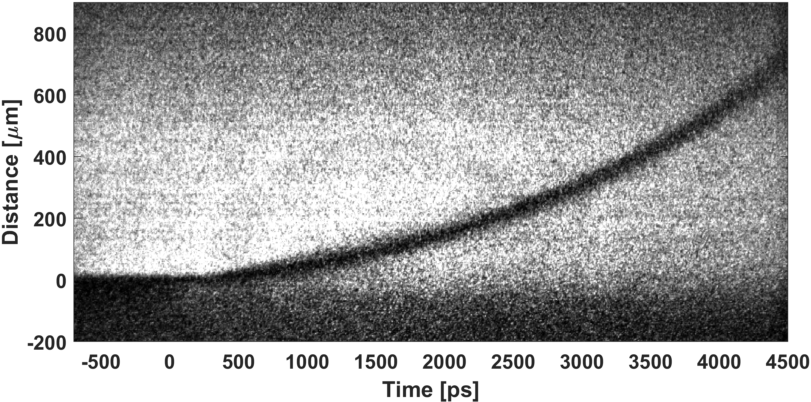 Start of drive
Spatial resolution ~20 µm as measured by undriven shell
Spatial synchronization with 4ω diagnostic obtained by undriven shell position
Temporal synchronization with 4ω diagnostic obtained through a timing fiducial with an accuracy of ±20 ps
Initial shell position
The 4ω diagnostic suite was used to track the low-density plasma expansion on the back side of the driven shell
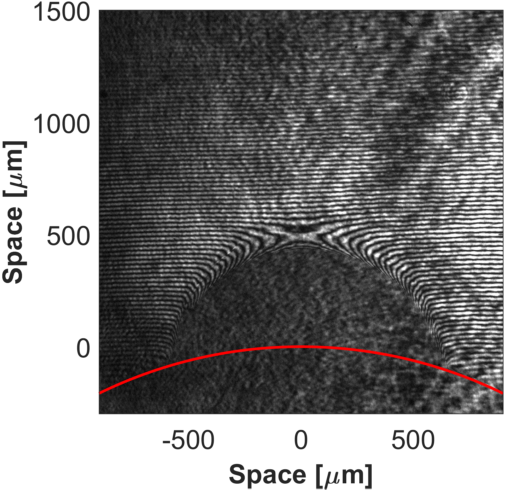 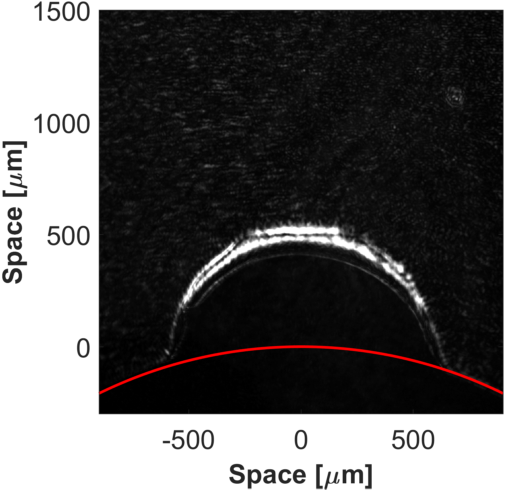 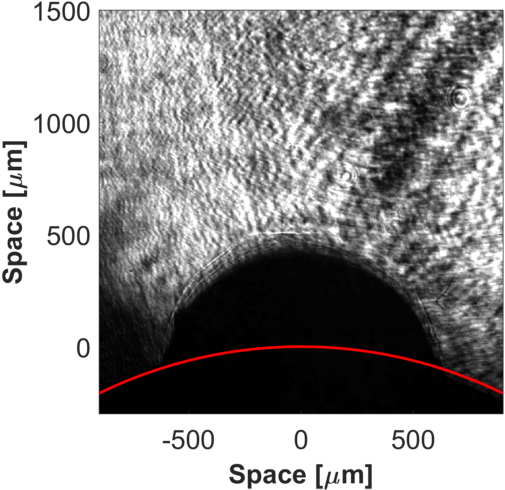 The approximate plasma density profiles were deduced by comparing simulated and experimental interferograms using a simple density function
1 ns
2 ns
3 ns
4 ns
Current analysis
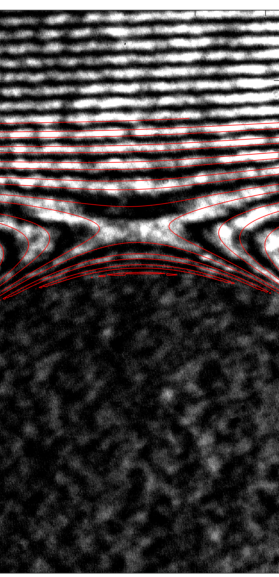 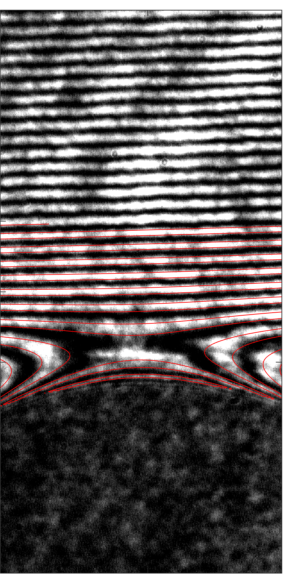 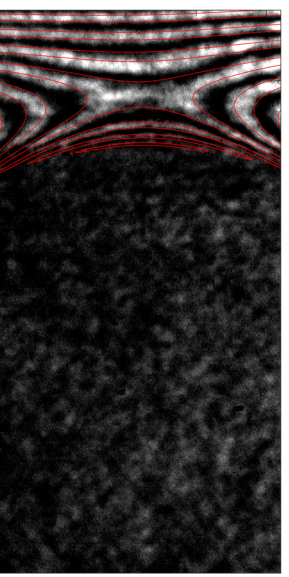 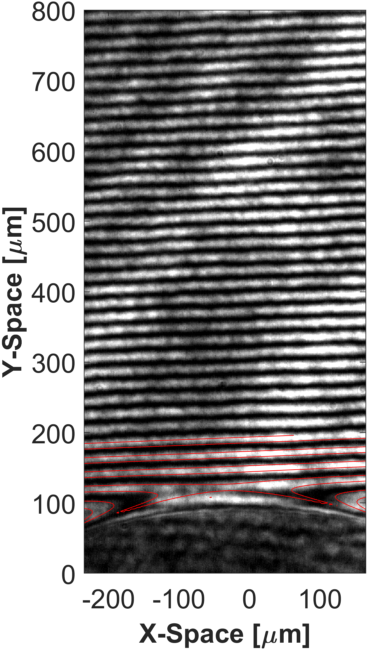 Future analysis
Increase the complexity of the density function
Compare simulated data across all three 4ω diagnostics
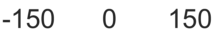 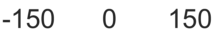 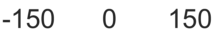 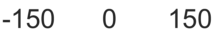 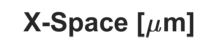 The measured shell trajectory along with the low-density released plasma are compared to DRACO hydrodynamic simulations
1 ns
2 ns
3 ns
4 ns
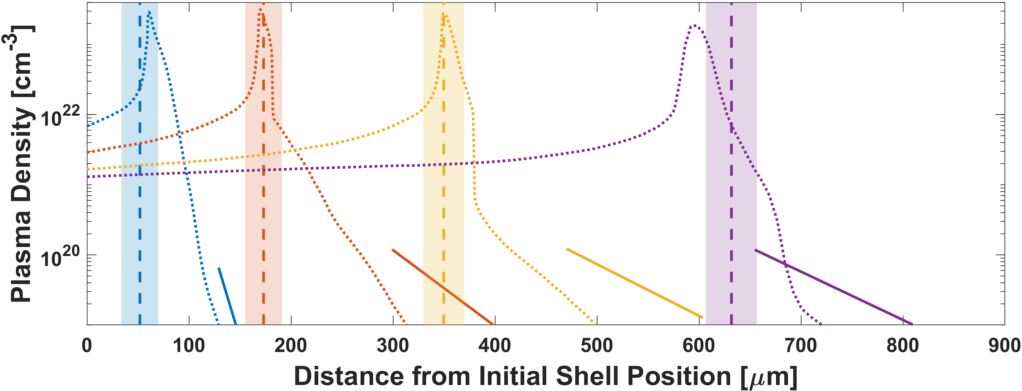 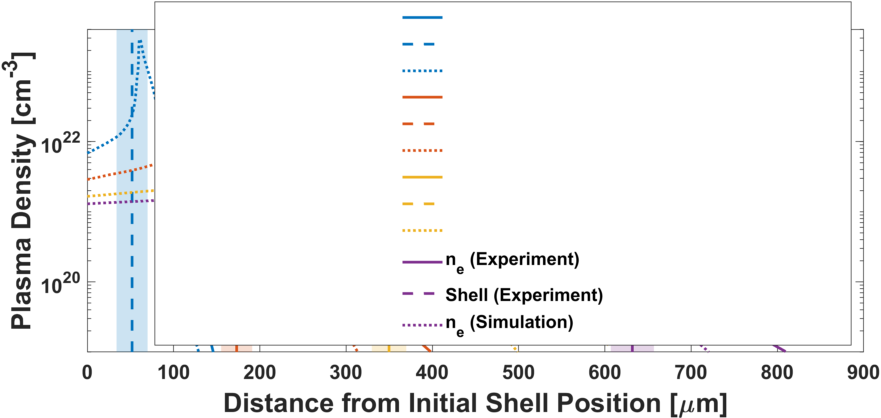 Conclusion
A platform was developed to study the time history of the low-density plasma release ahead of a driven shell
A 37-µm-thick CH shell was driven with two UV (351-nm) laser beams with a total of 6 kJ of energy in a 5-ns pulse focused to a 750-µm spot
The position of the driven shell was measured using streaked x-ray radiography from an aluminum backlighter
The position and density profile of the underdense plasma ahead of the shell was simultaneously measured by the 4ω probe using interferometry and angular filter refractometry
The results are compared to DRACO hydrodynamic simulations showing differences in position and scale length of the released plasma ahead of the shell